Visualisering - Hoppet
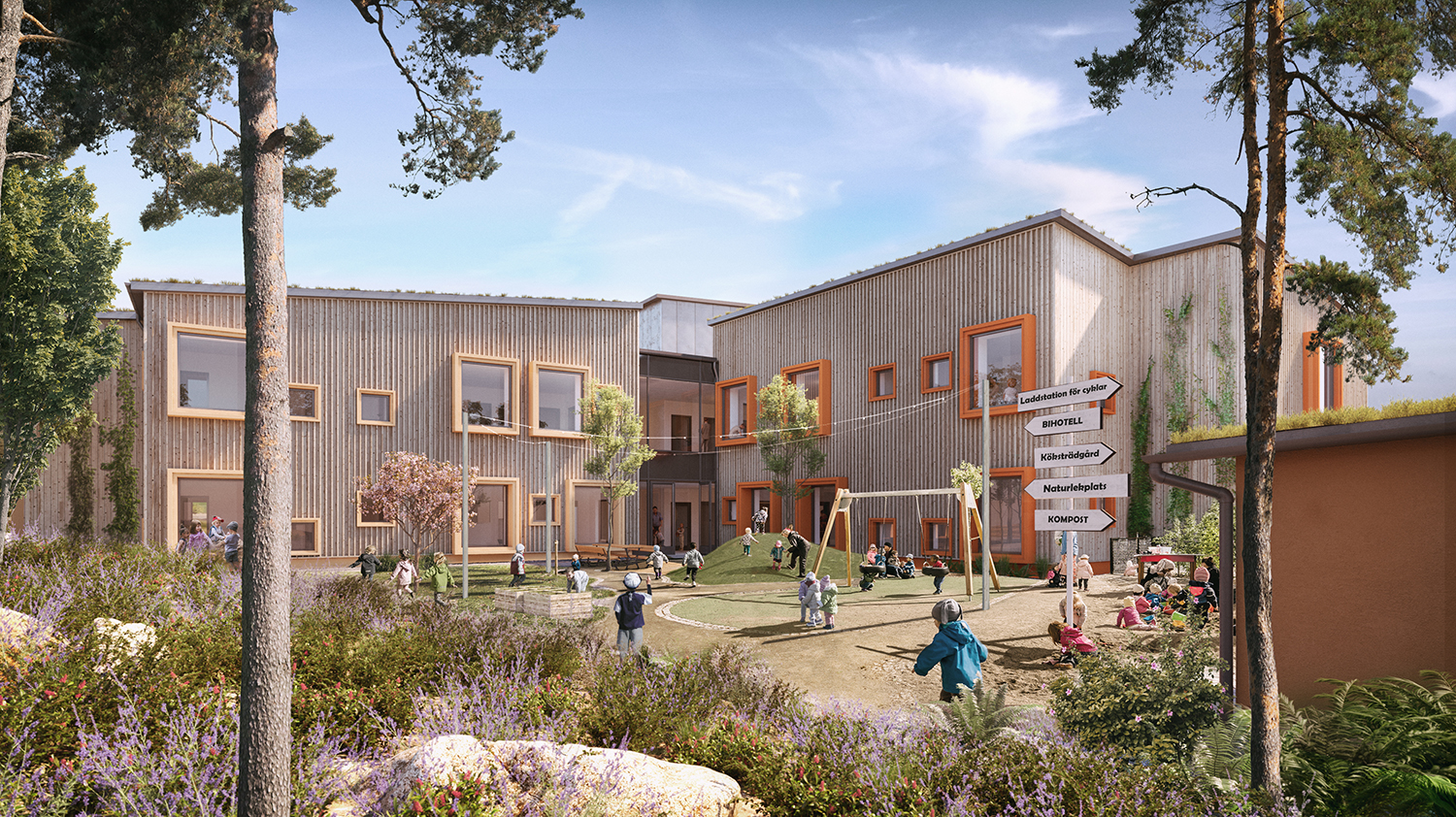 1
Reduced climate impact framework and foundation 70%
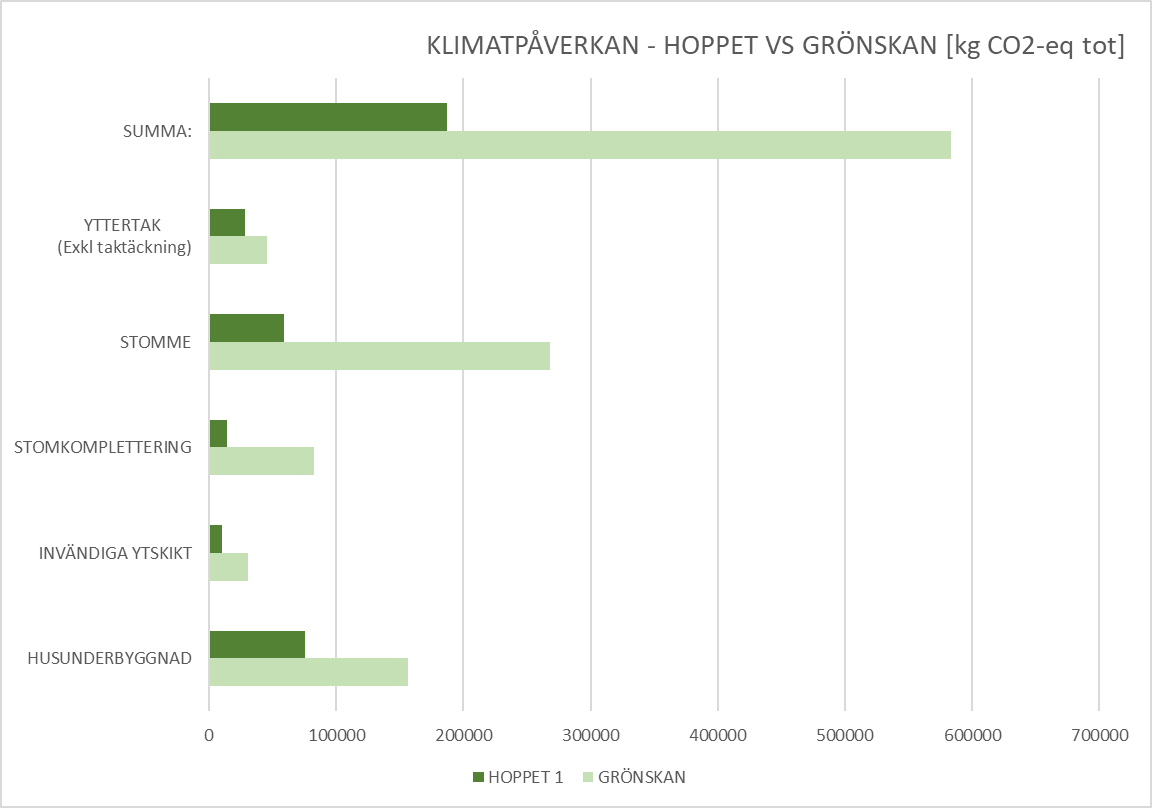 2